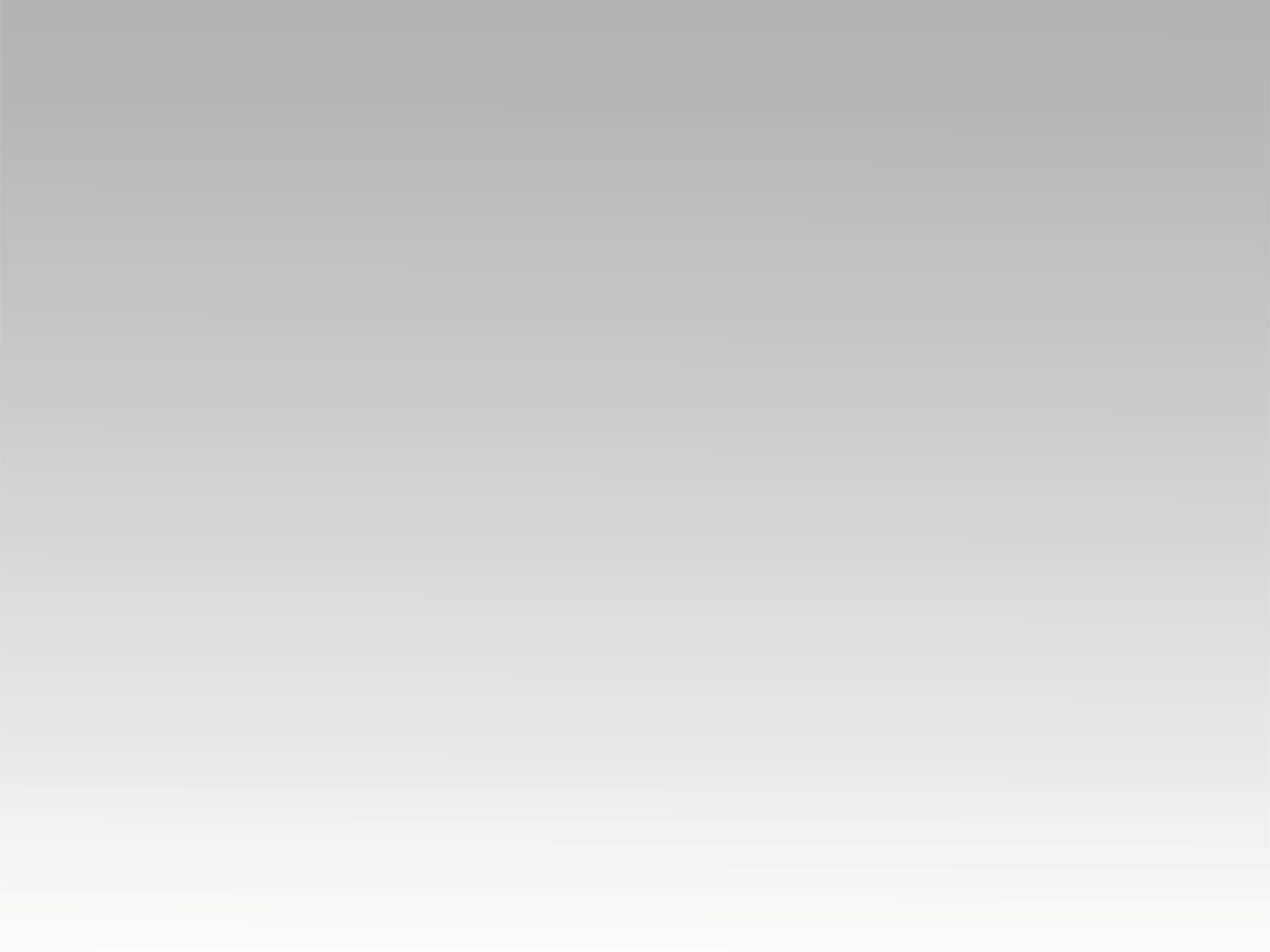 تـرنيــمة
أدخلني روح الميلاد
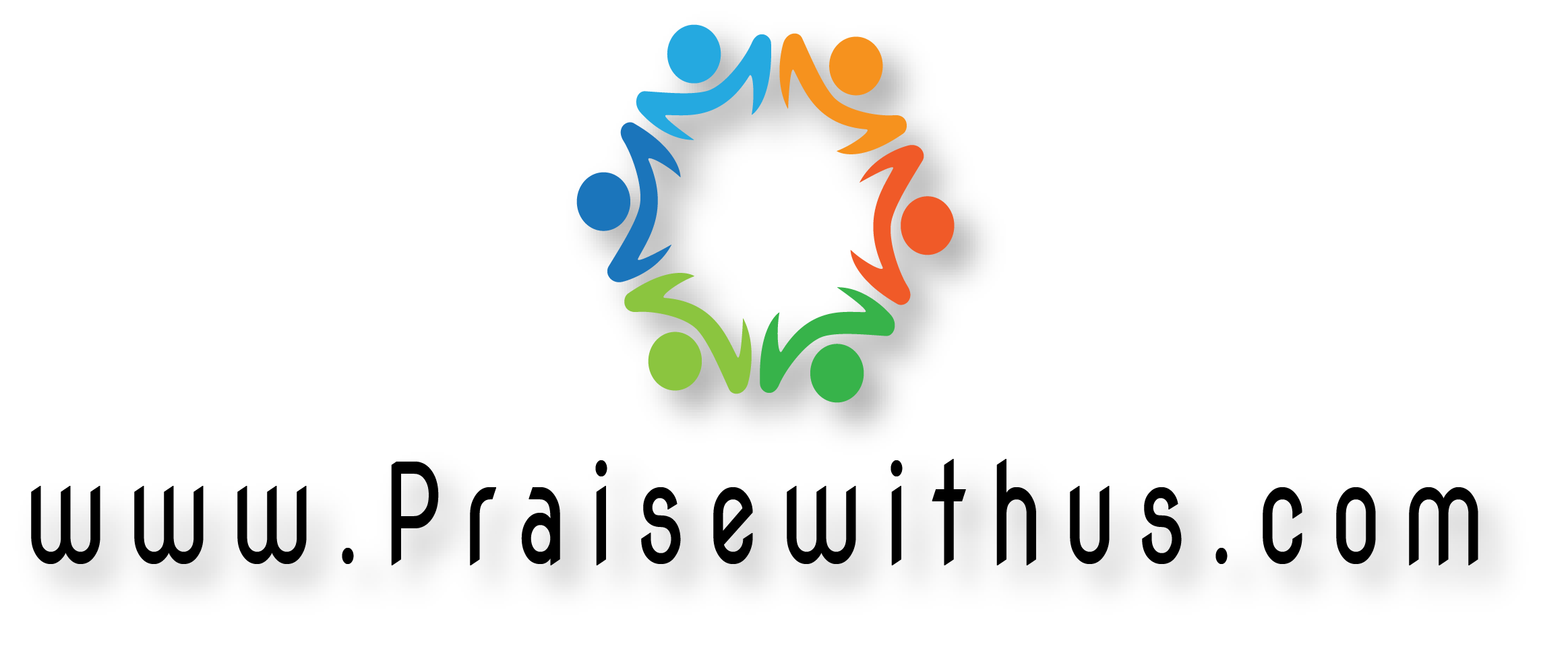 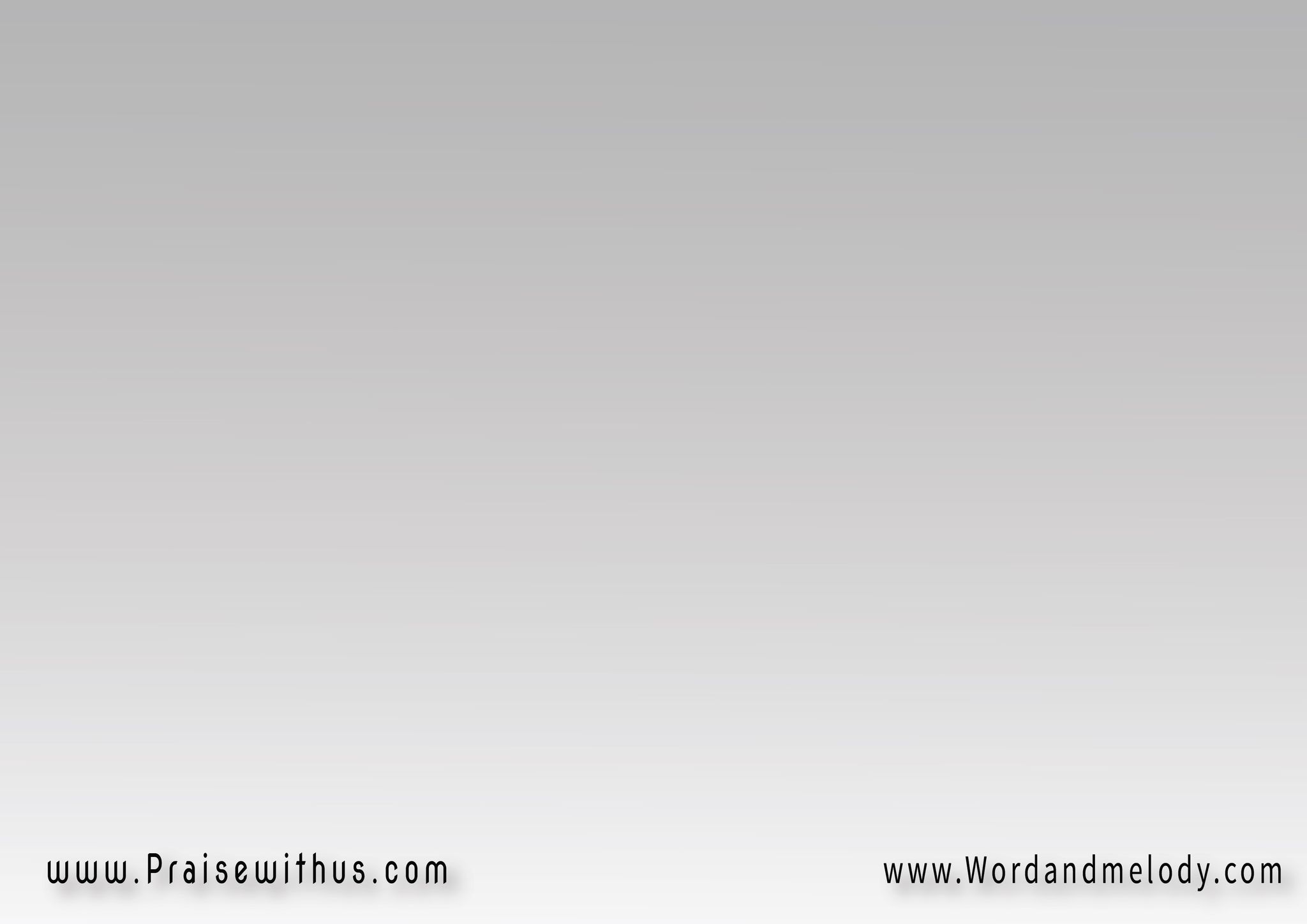 1- 
أشركني في عمل الروح 
كي أصبح مهداً لمسيحي 
إن لم أتمخض بسماء 
فحياتي في درب الريح
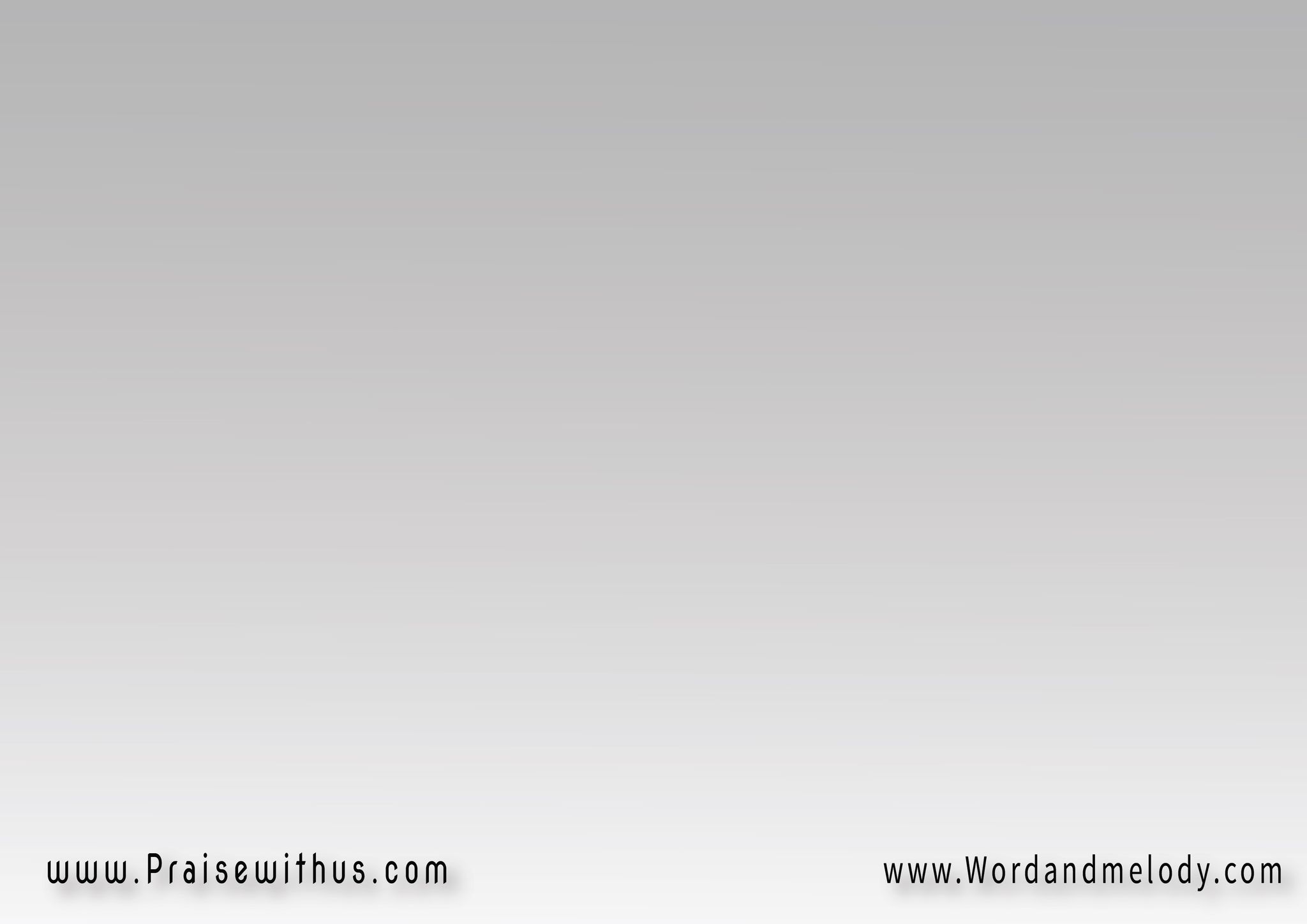 القرار: 
أدخلني روح الميلاد 
كي أحيا كل الأبعاد 
خذ عني سطح الأشياء 
(فيسوع إلى العمق ينادي)2
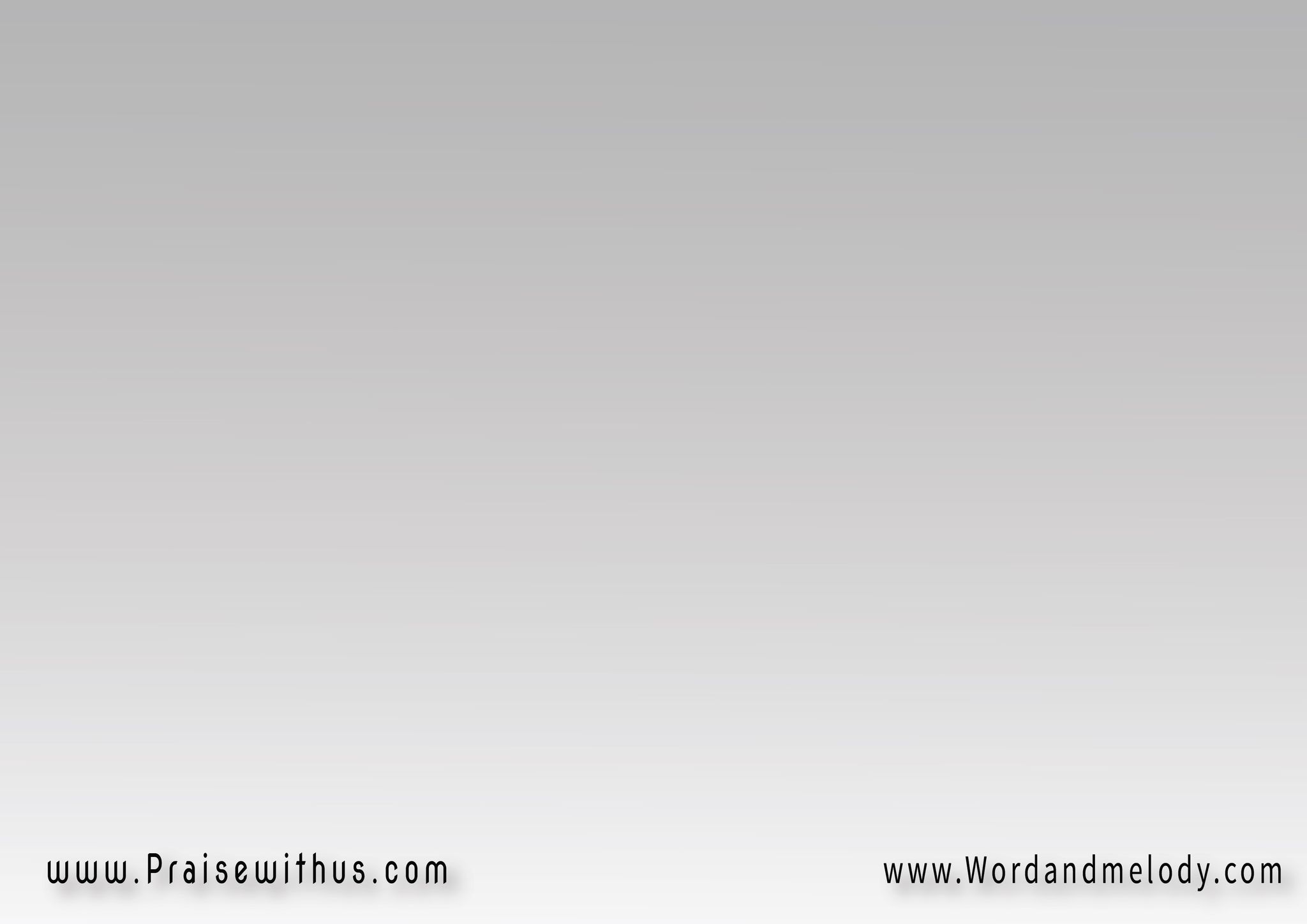 2- 
أتعطش للبر أجوع
وحنيني شوقٌ موجوع
فأنا كلي دون رجاء
أن لم يولد فيَّ يسوع
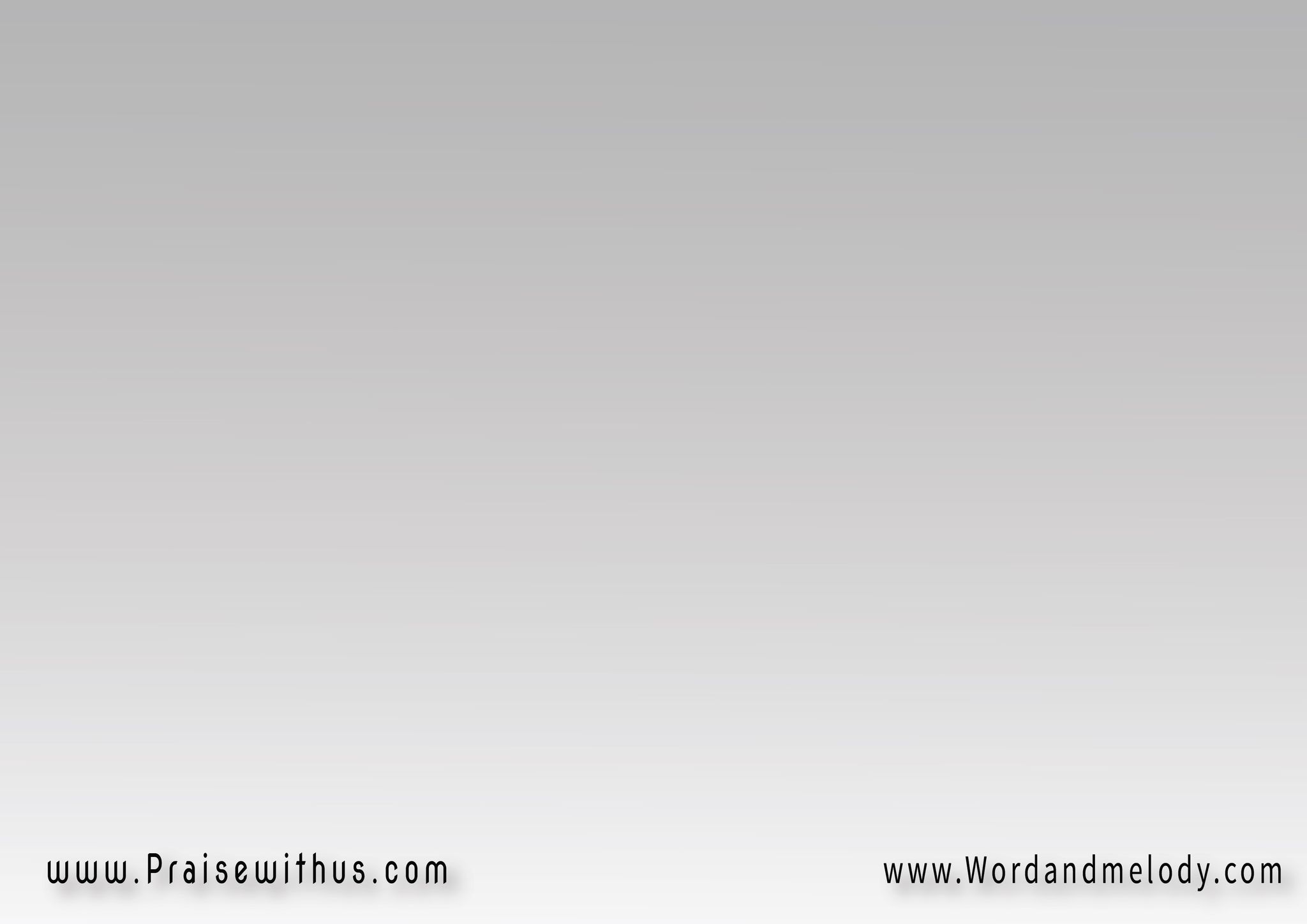 القرار: 
أدخلني روح الميلاد 
كي أحيا كل الأبعاد 
خذ عني سطح الأشياء 
(فيسوع إلى العمق ينادي)2
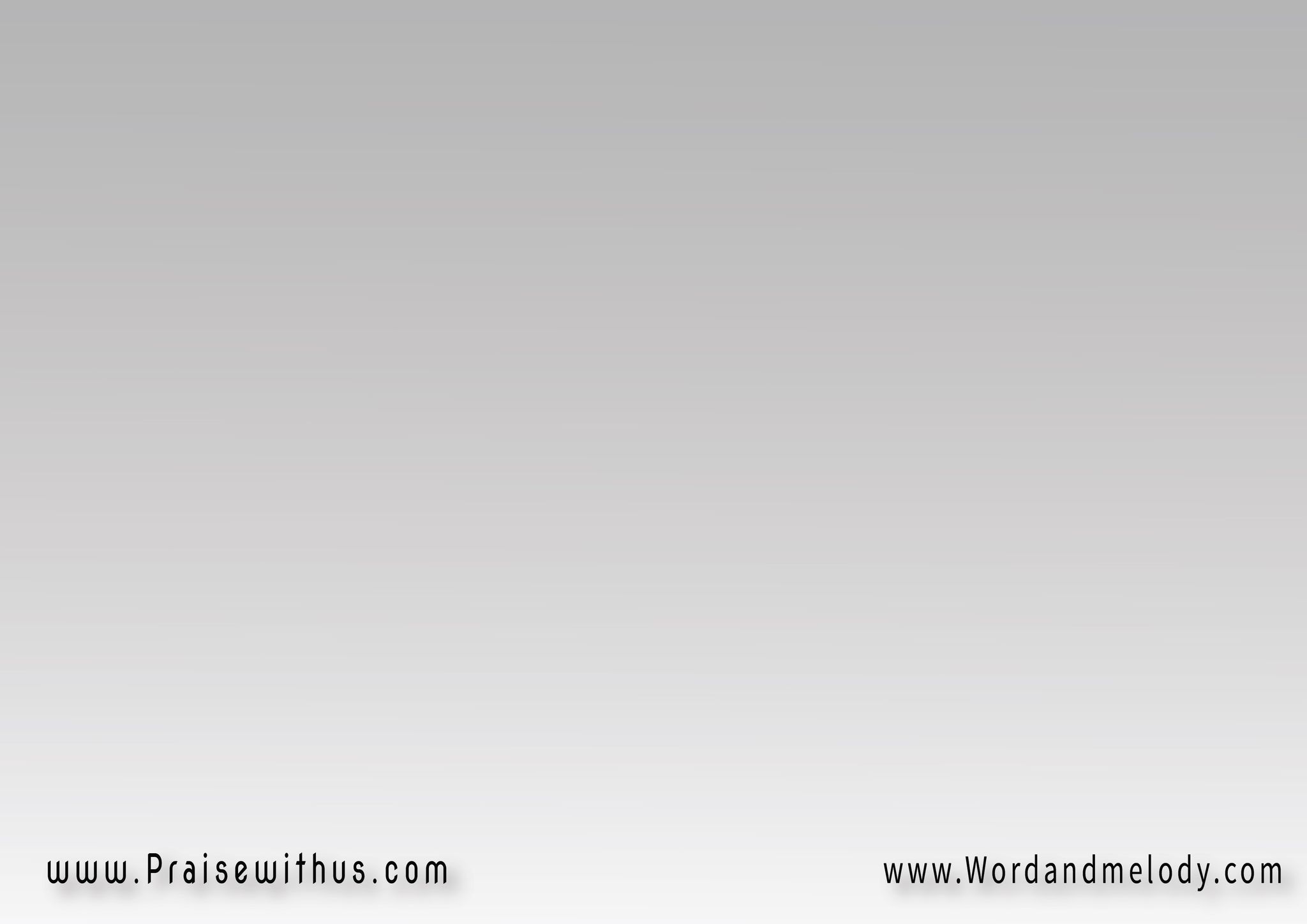 3- 
اجعل ربي مائي خمرًا
بالدم حول قذري طُهرًا
اجعل صلبك نبع نقائي
واجعل من برك لي برًا
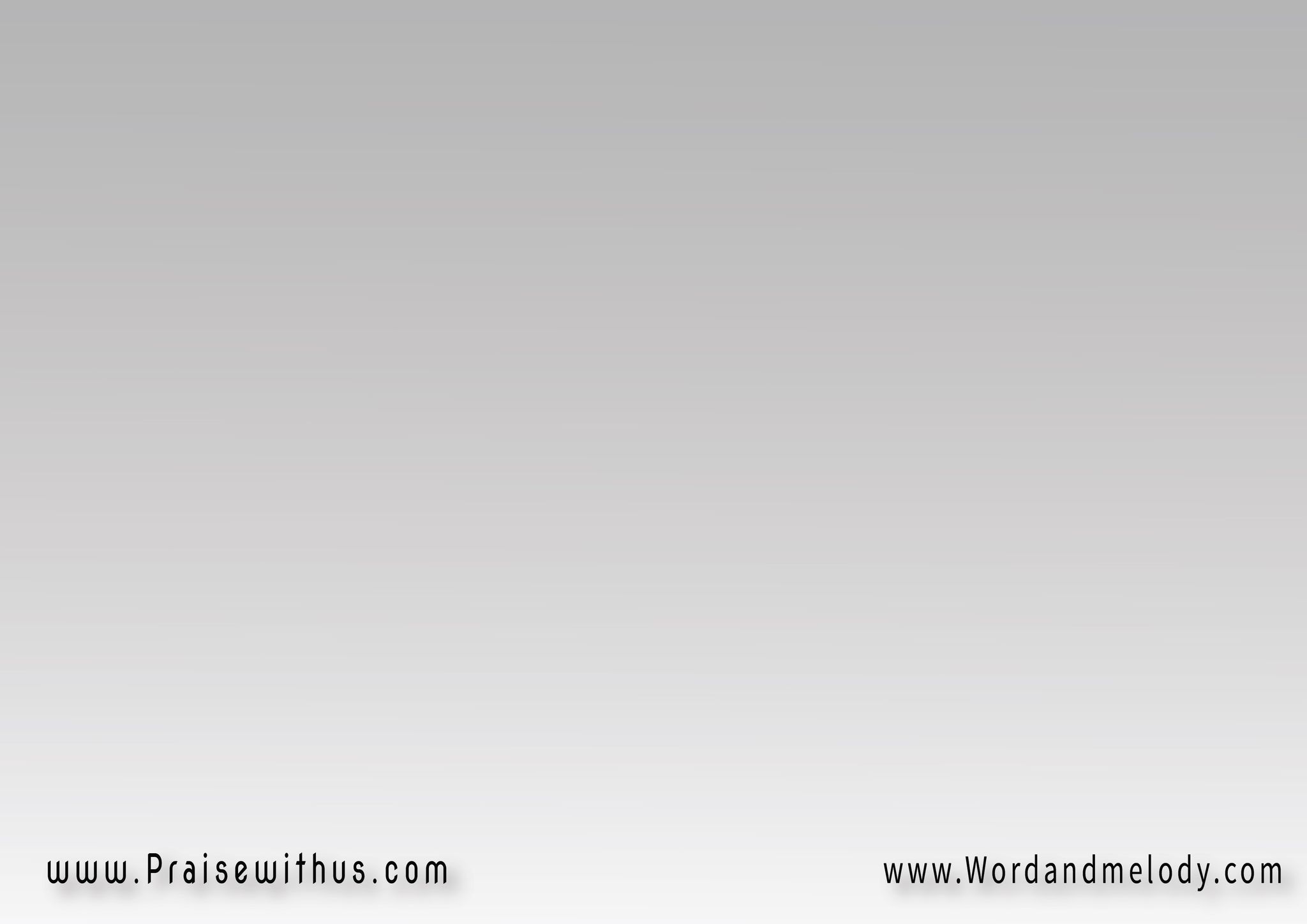 القرار: 
أدخلني روح الميلاد 
كي أحيا كل الأبعاد 
خذ عني سطح الأشياء 
(فيسوع إلى العمق ينادي)2
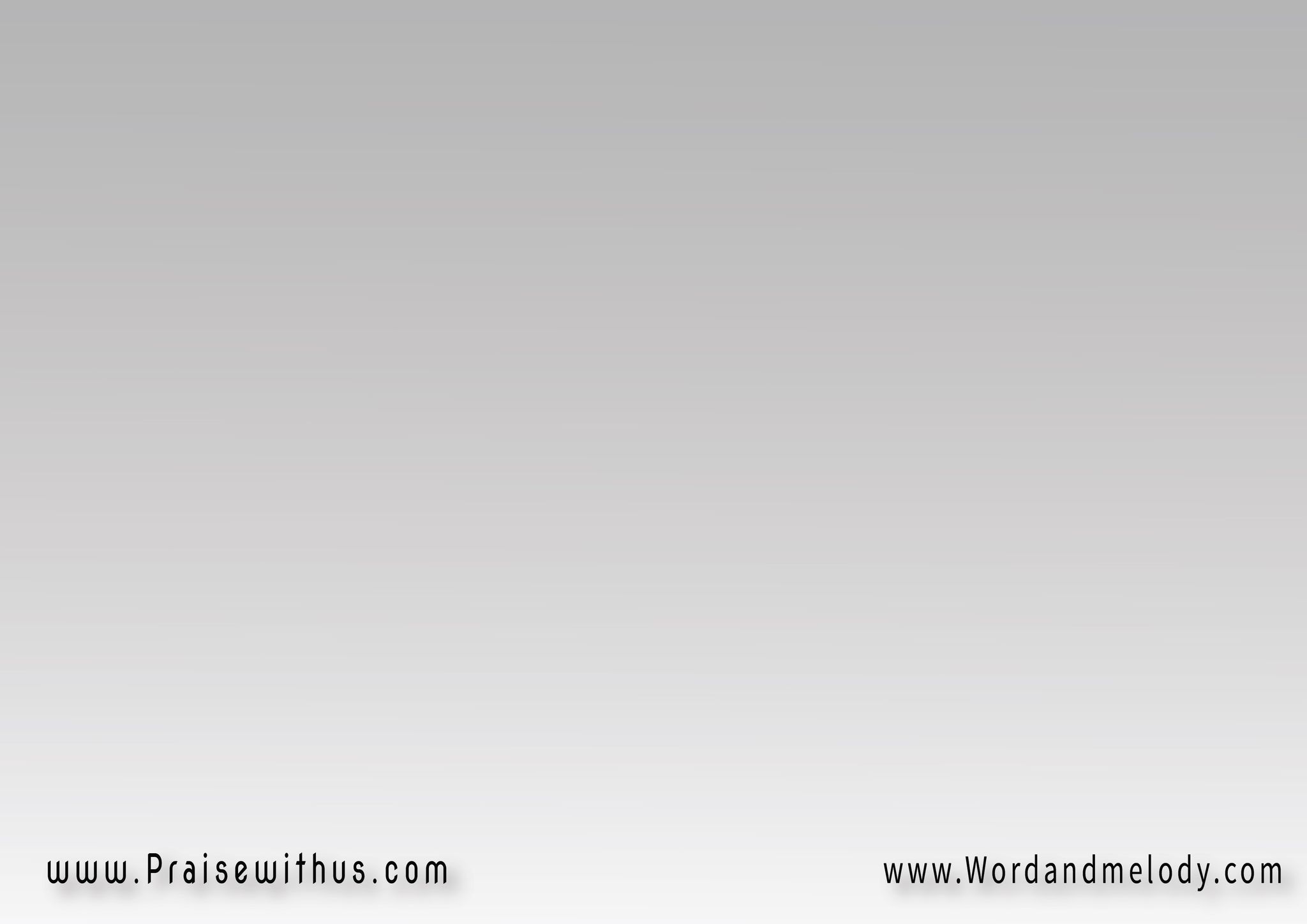 4- 
ليكن ميلادك ميلادي
احسبني ابنًا كالأولاد
أعطيك وحدك كل ولائي
وأطعك كَرَّب الأمجادِ
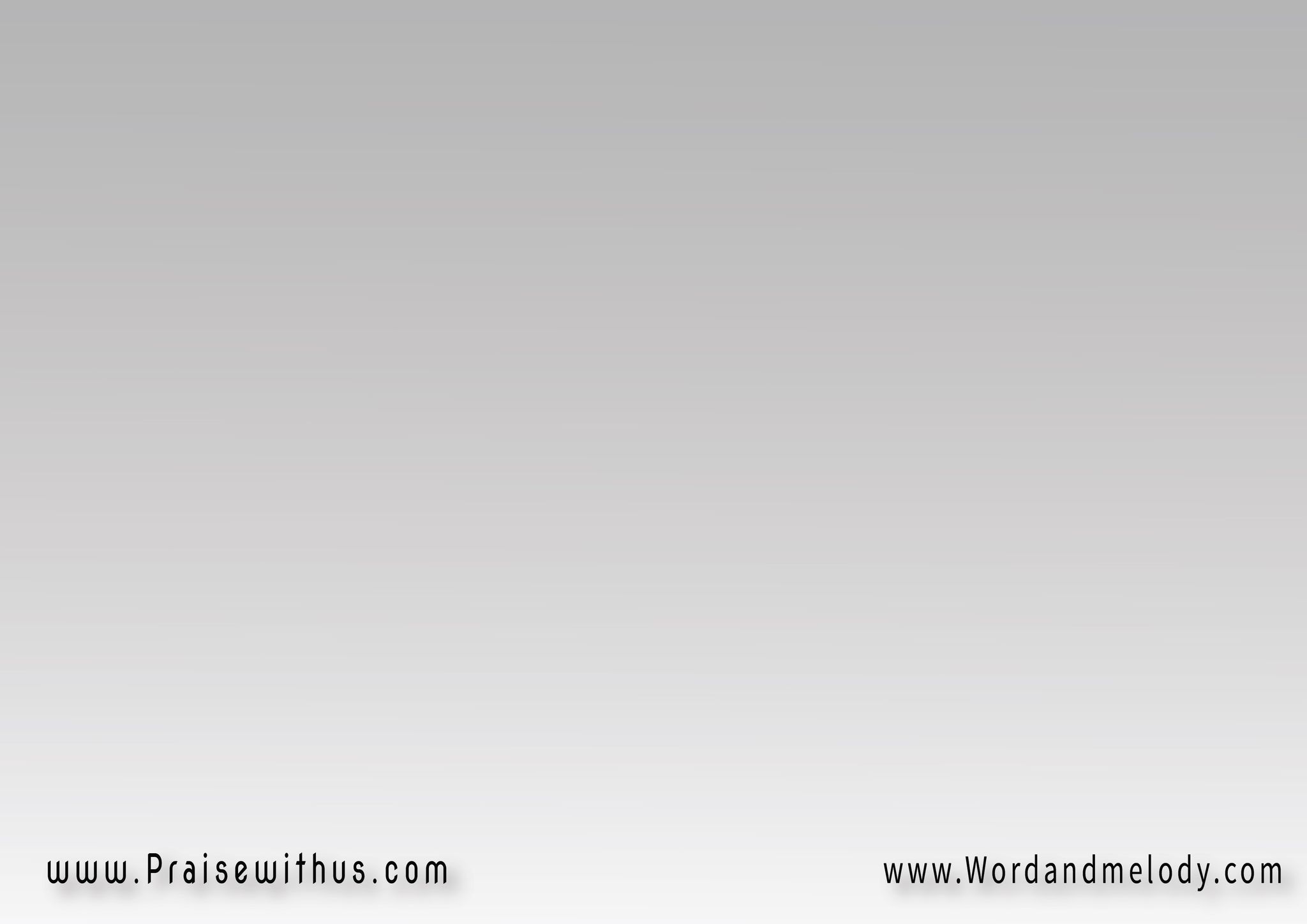 القرار: 
أدخلني روح الميلاد 
كي أحيا كل الأبعاد 
خذ عني سطح الأشياء 
(فيسوع إلى العمق ينادي)2
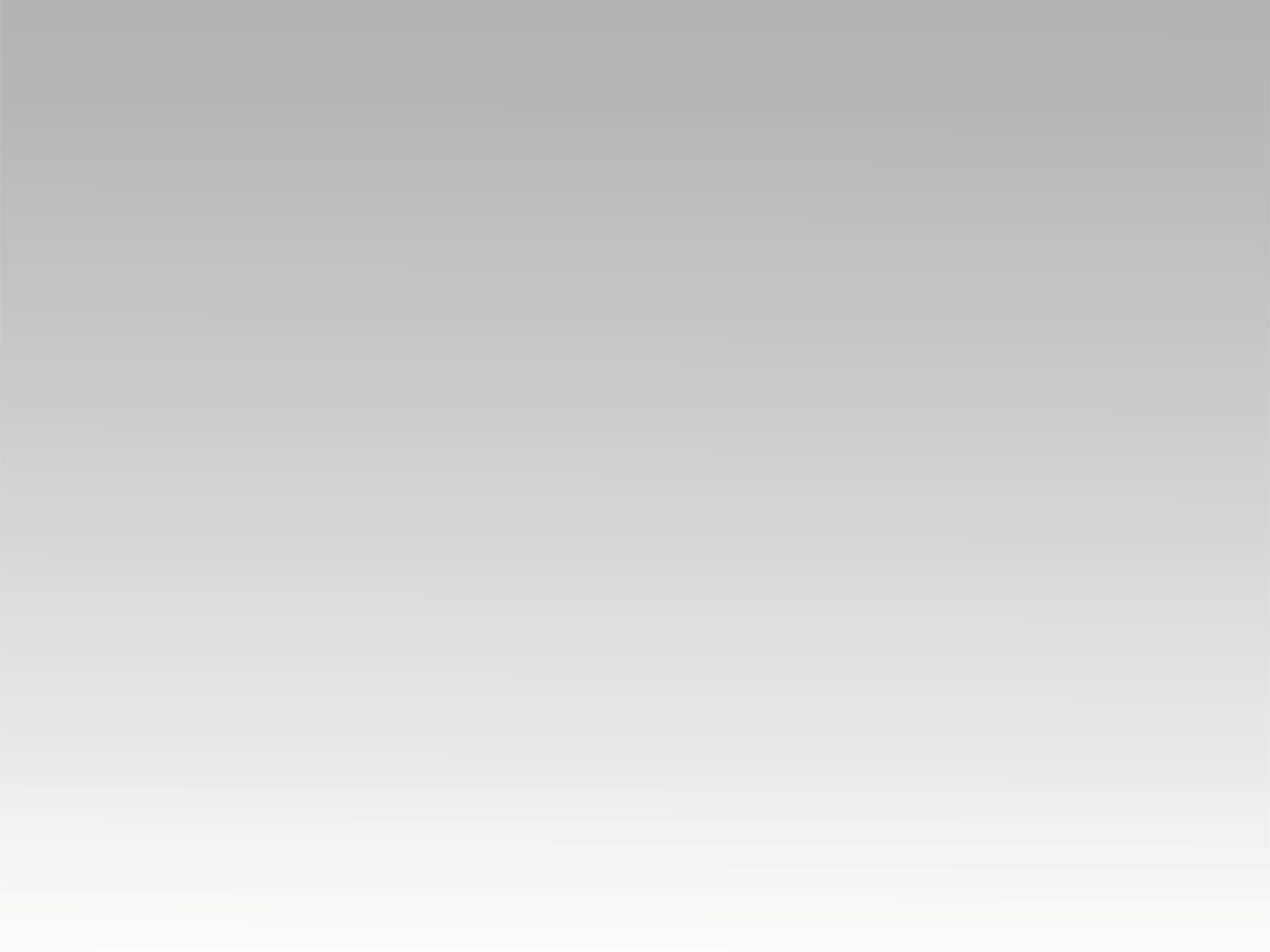 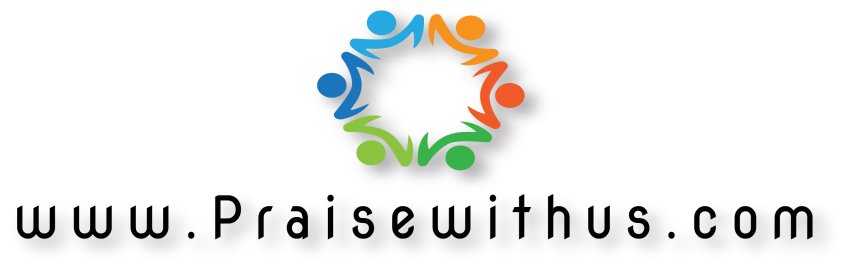